TRƯỜNG MẦM NON BA SAO
Trường Mầm non Ba  Sao
PHÁT TRIỂN NHẬN THỨC
Hoạt động Khám phá khoa học
Đề tài: Không khí chuẩn bị đón tết
Lứa tuổi: Mẫu giáo 5 - 6 tuổi
Giáo viên: Trịnh Thùy Dung

NĂM HỌC 2024-2025
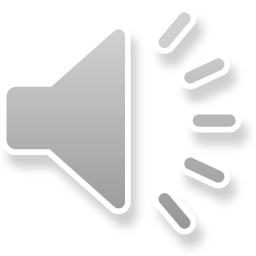 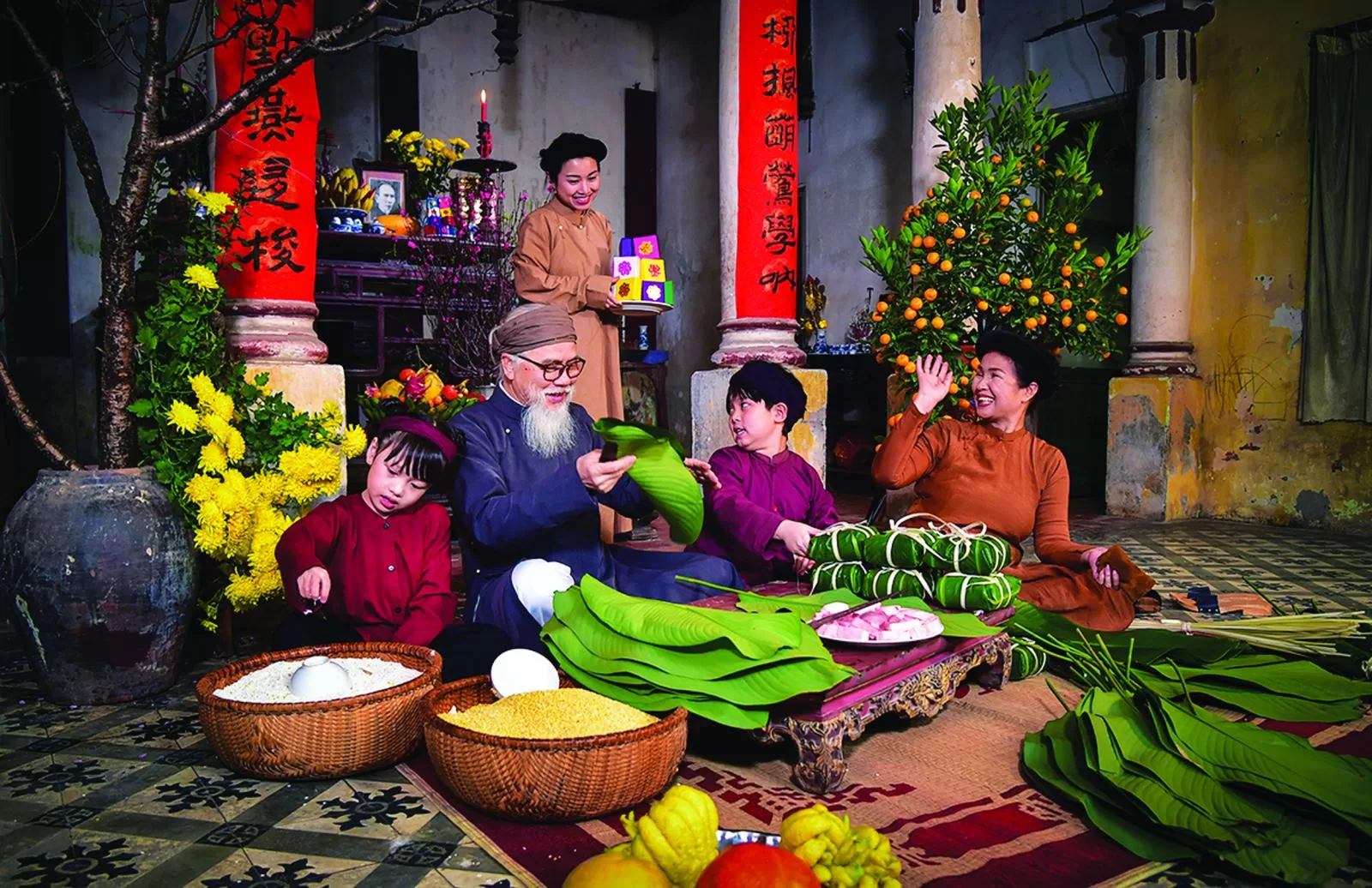 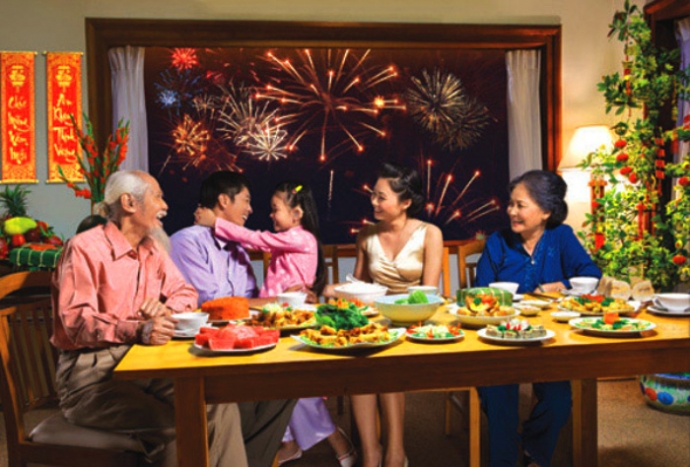 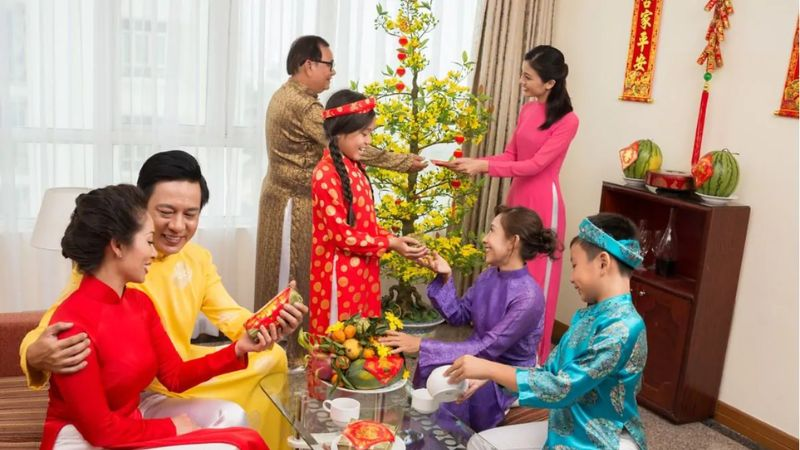 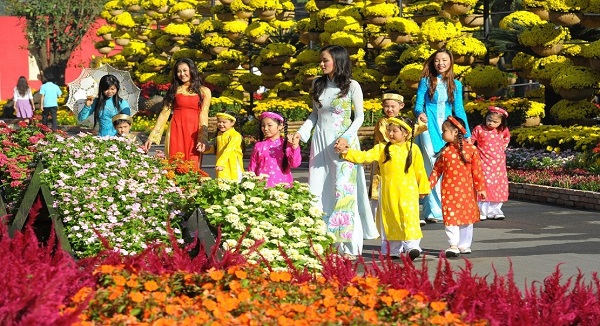 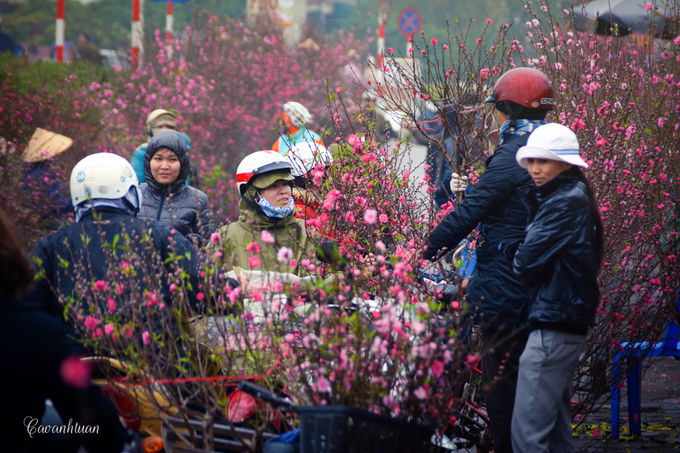 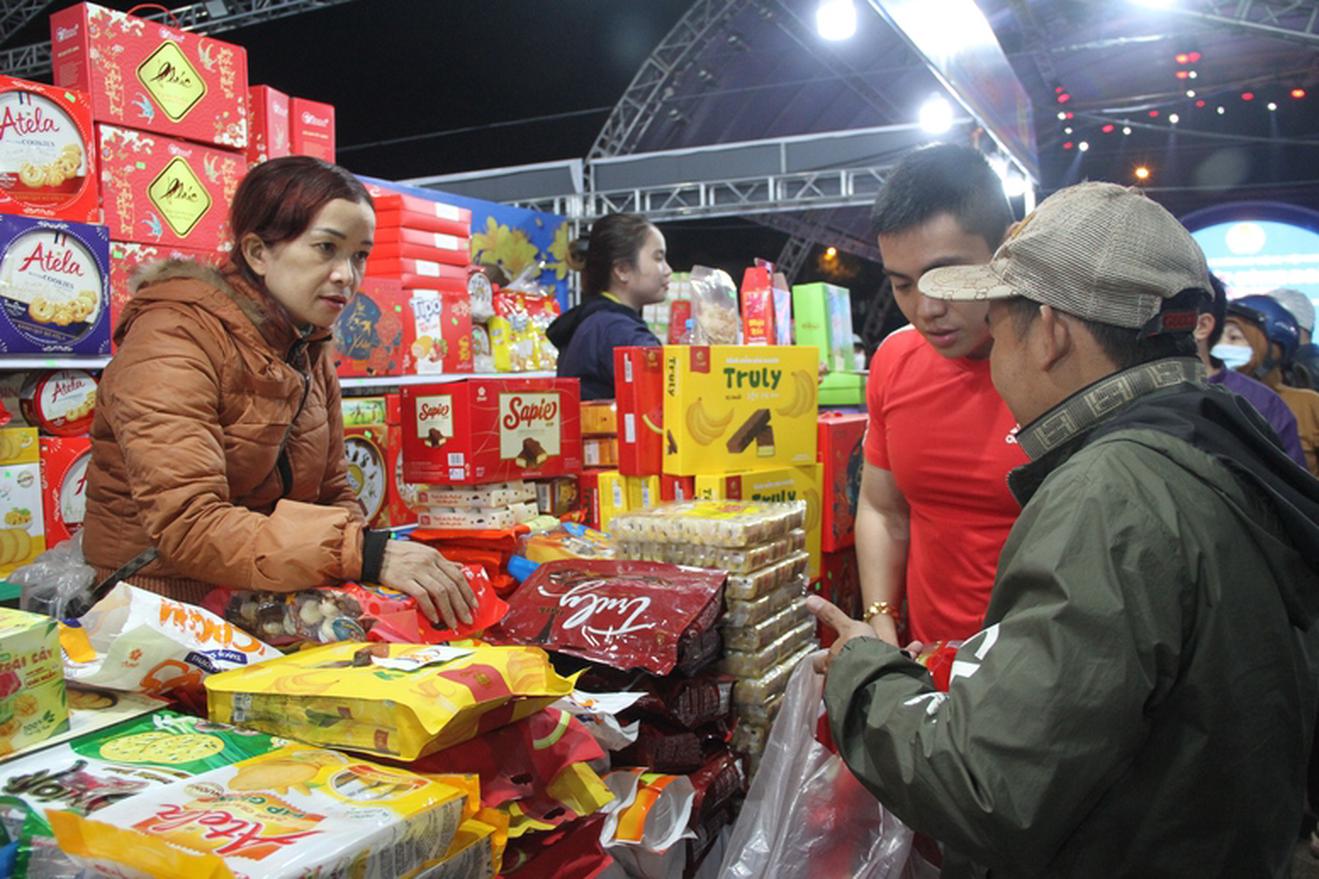 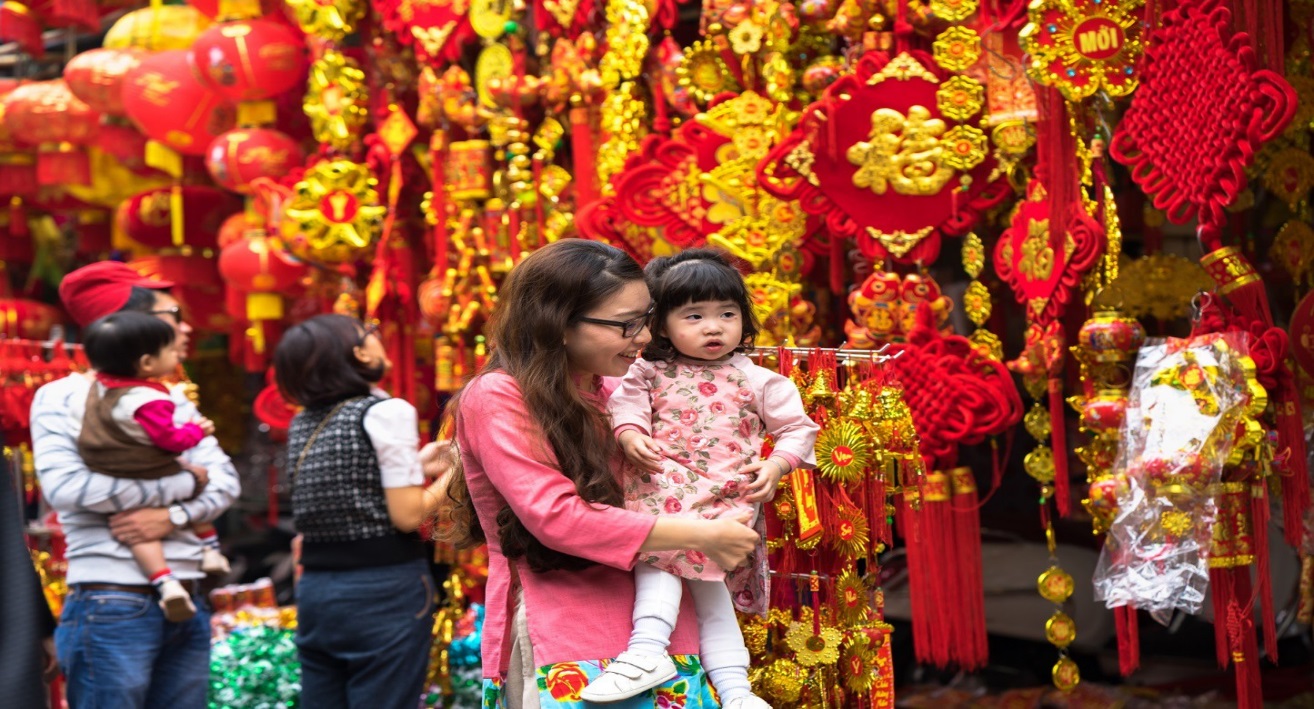 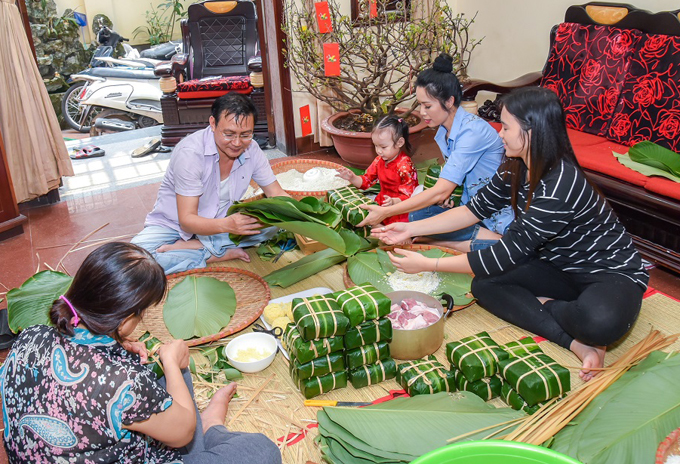 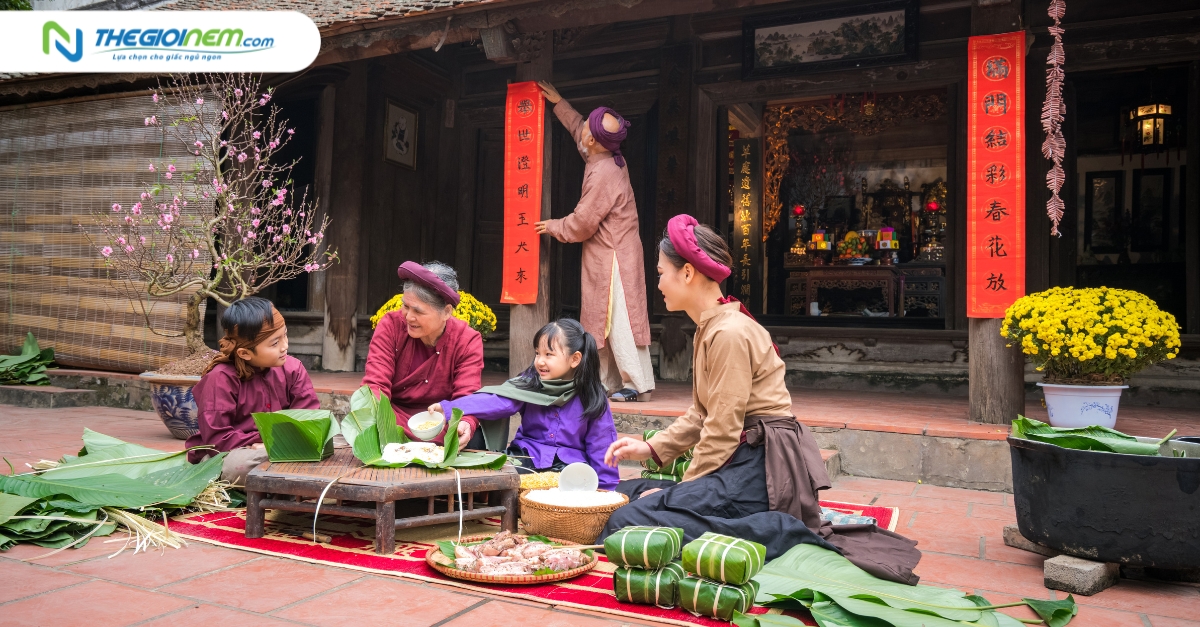 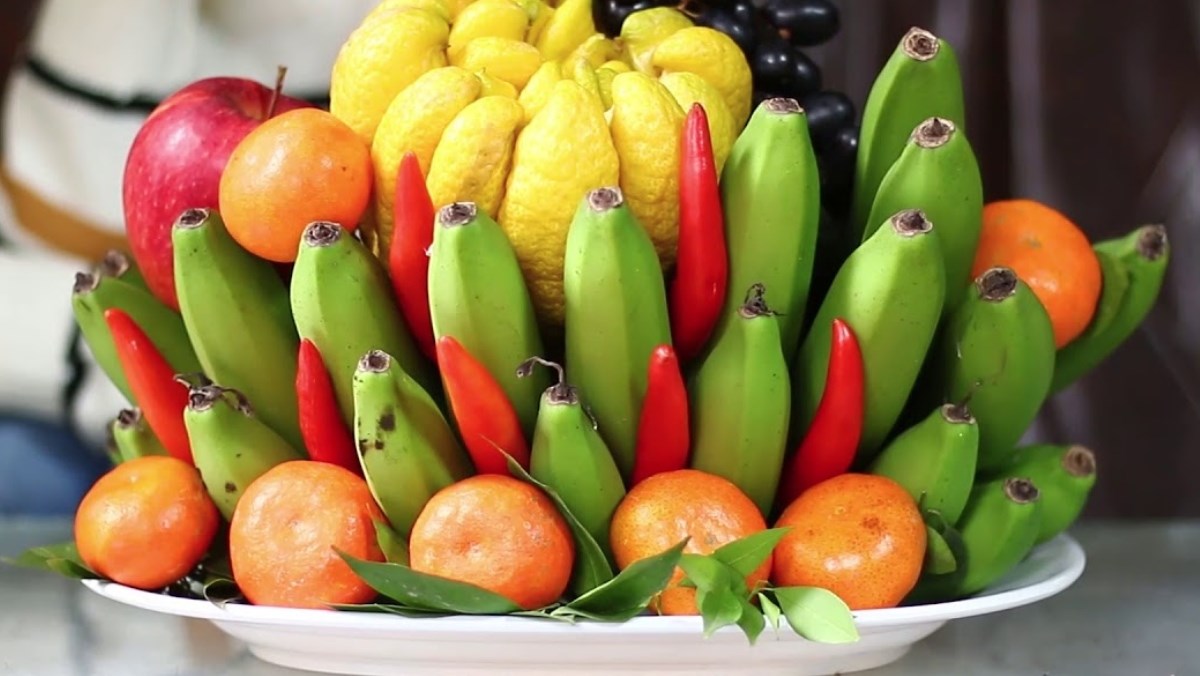 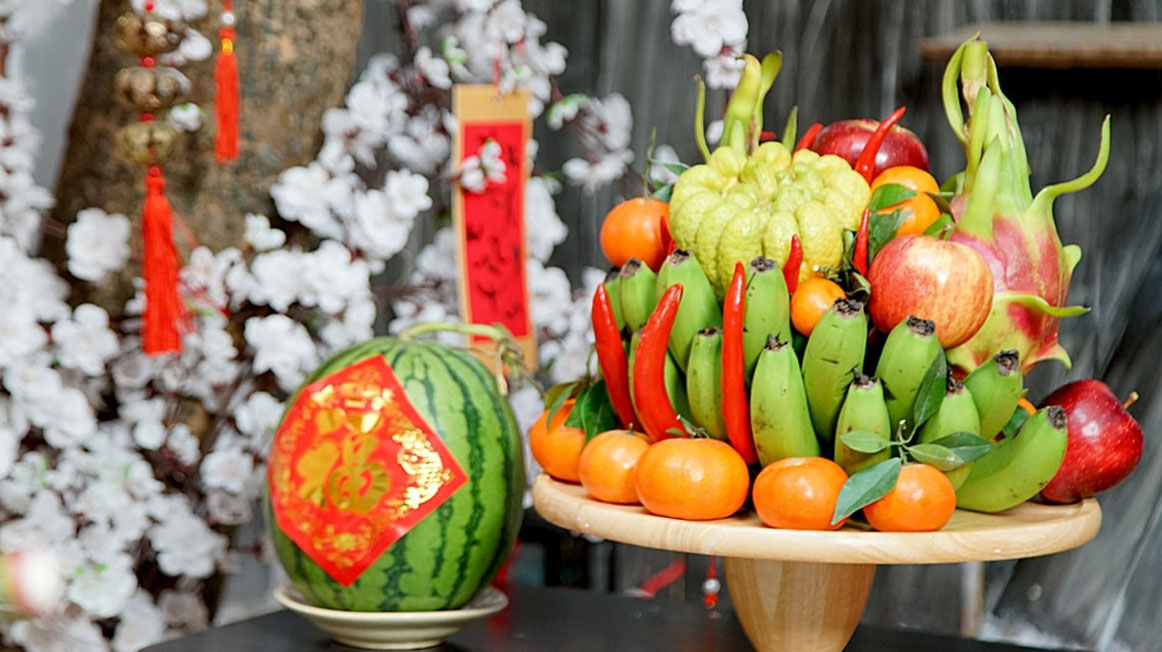 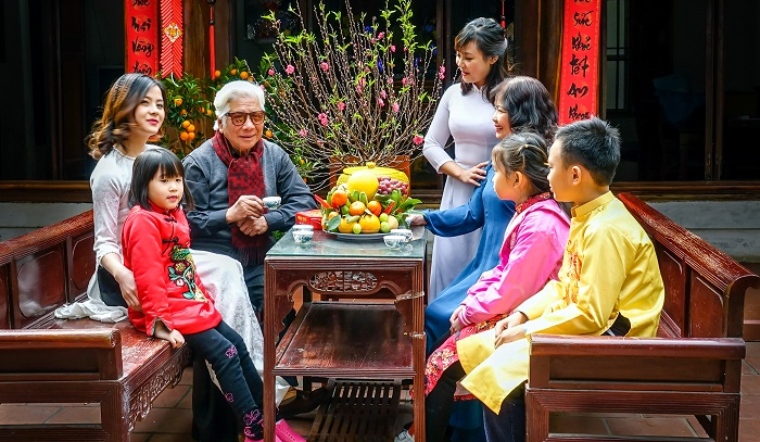 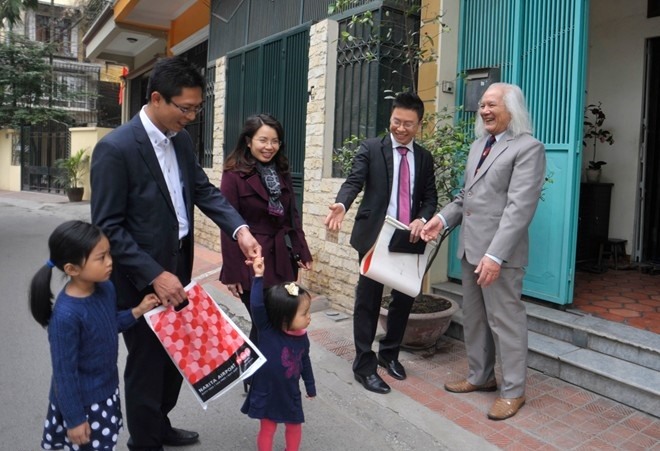 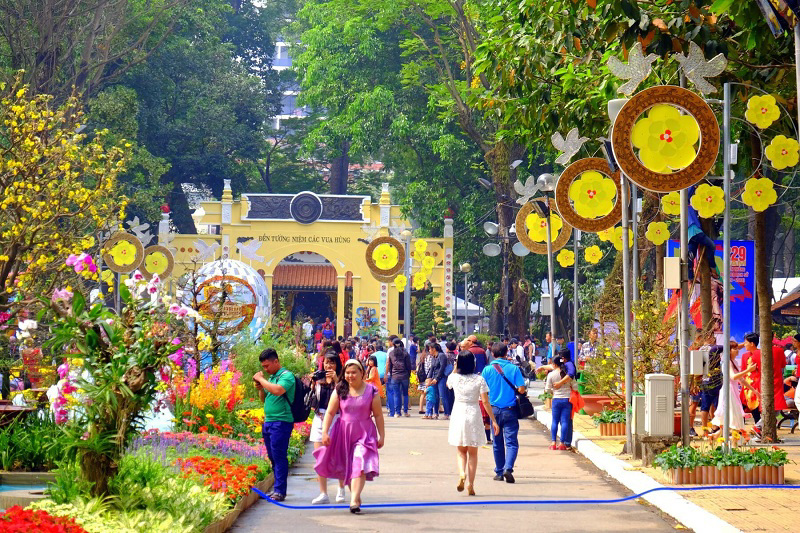 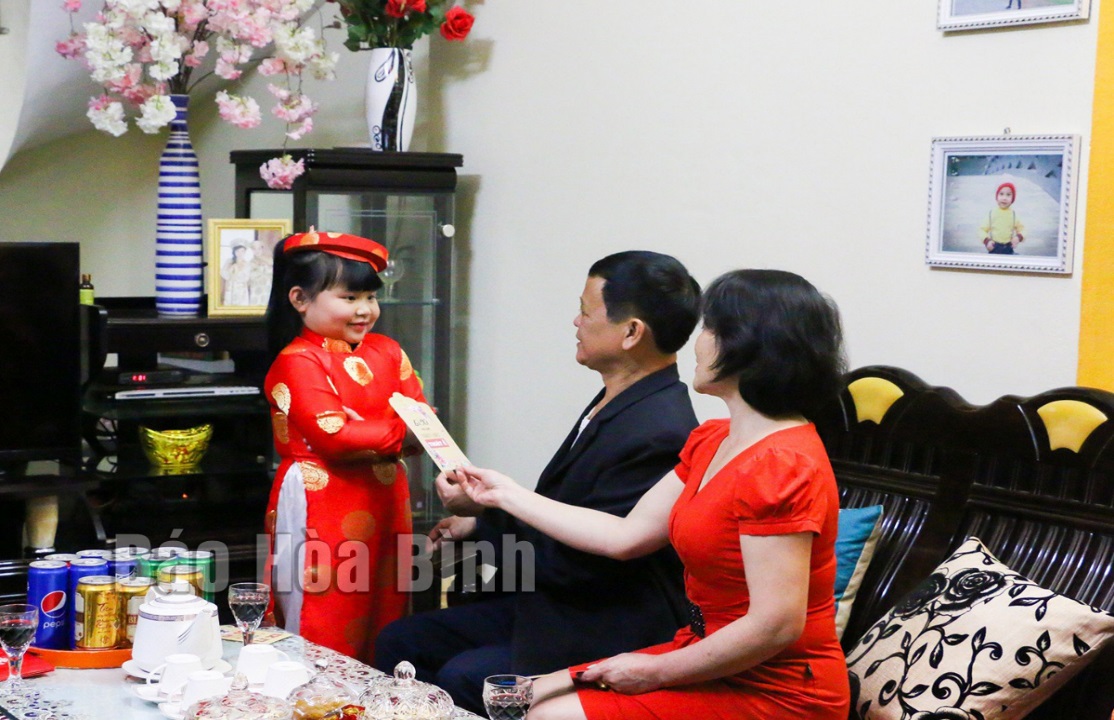